Р 1 А
РОДИНА
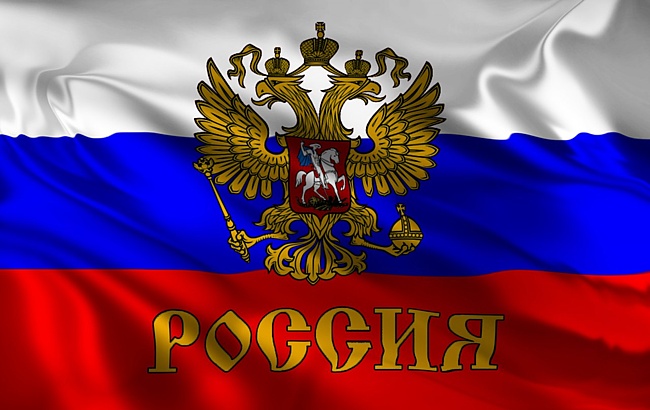 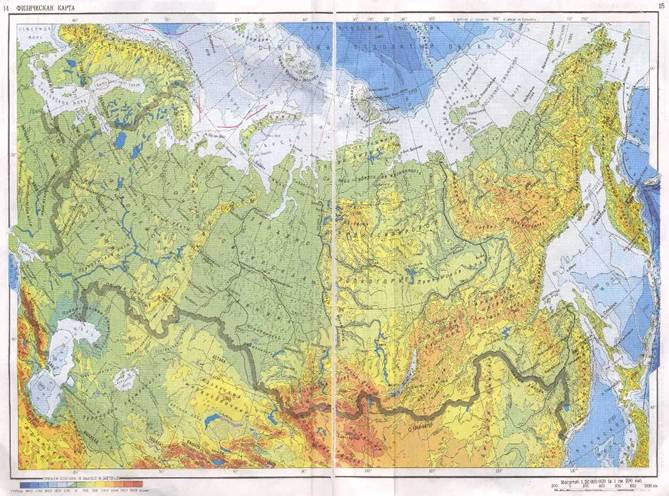 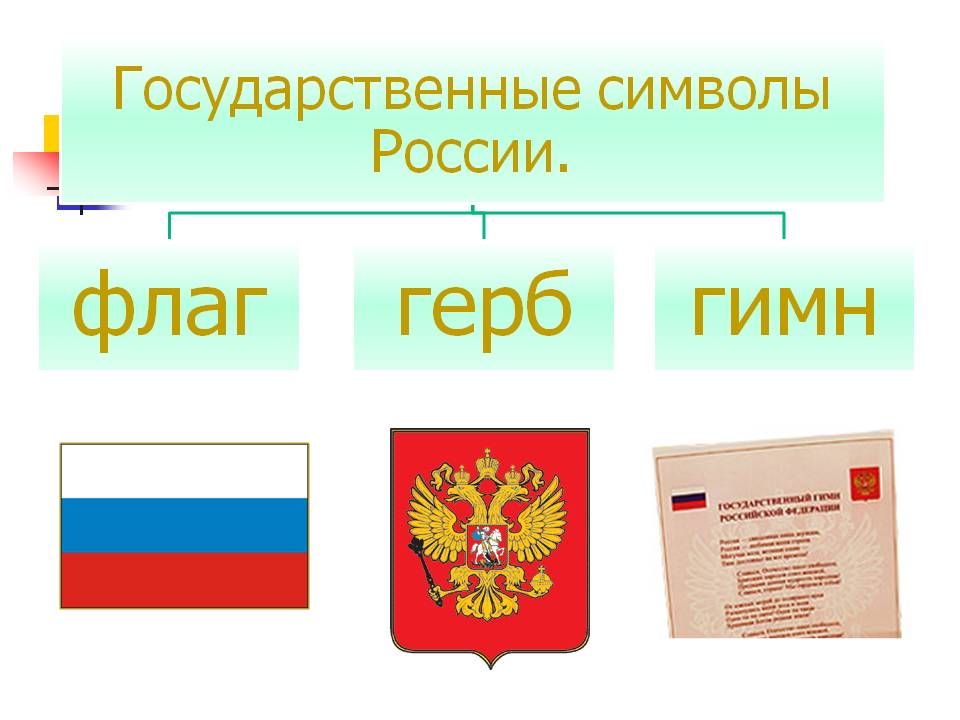 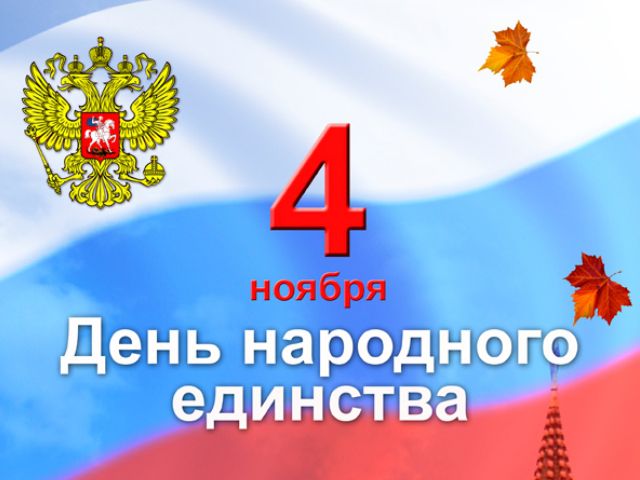 Смутное время
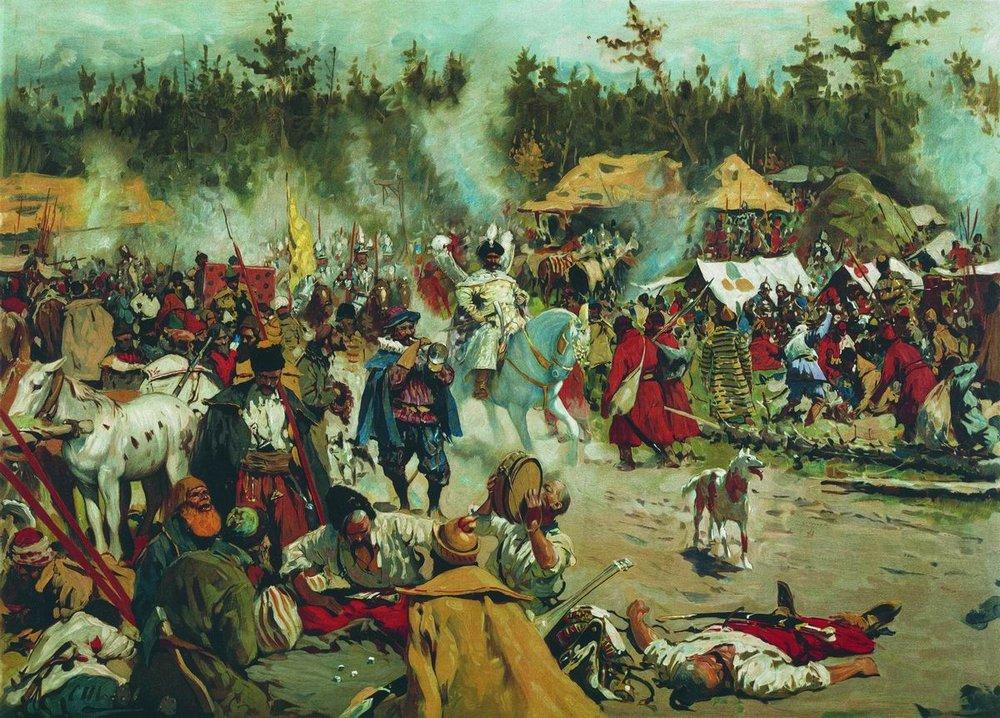 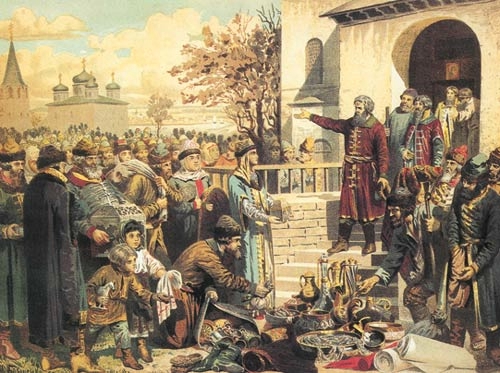 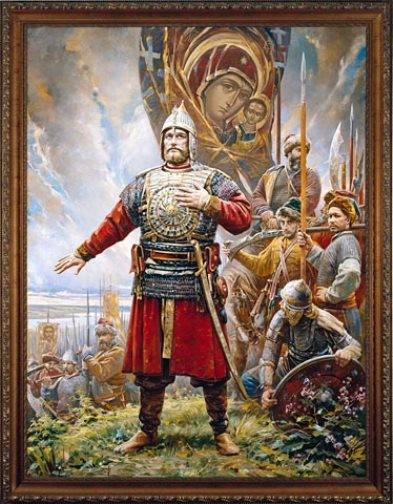 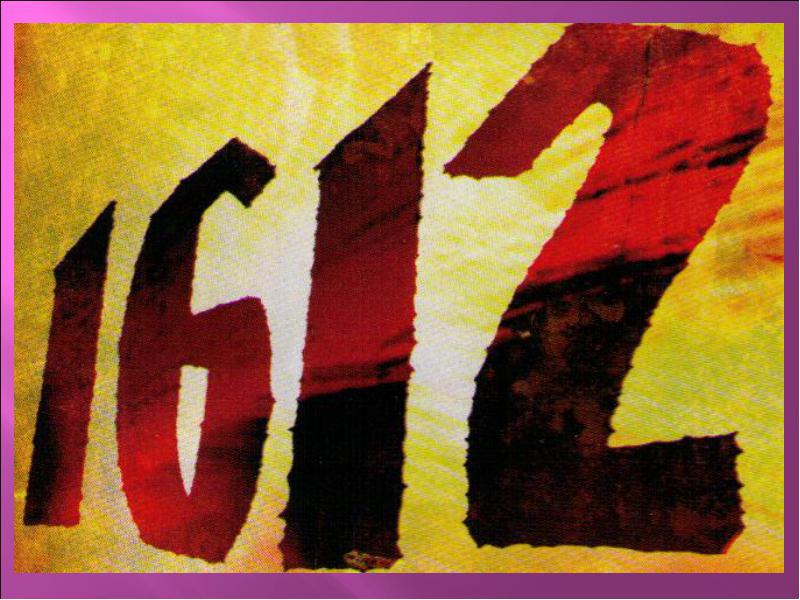 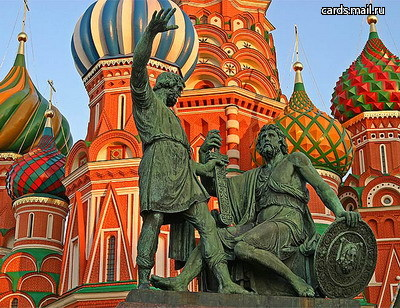 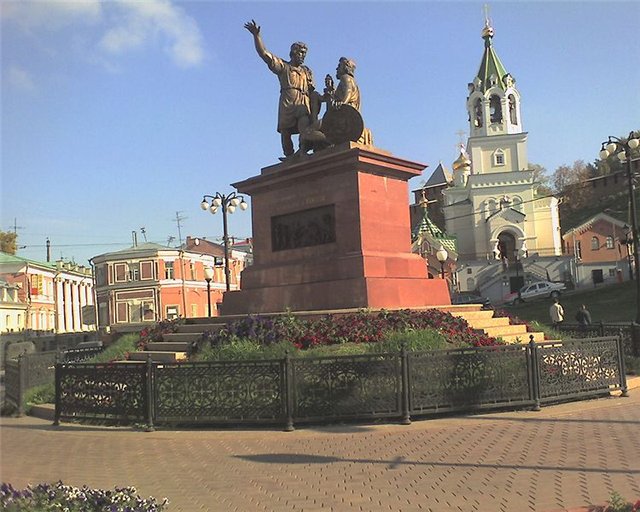 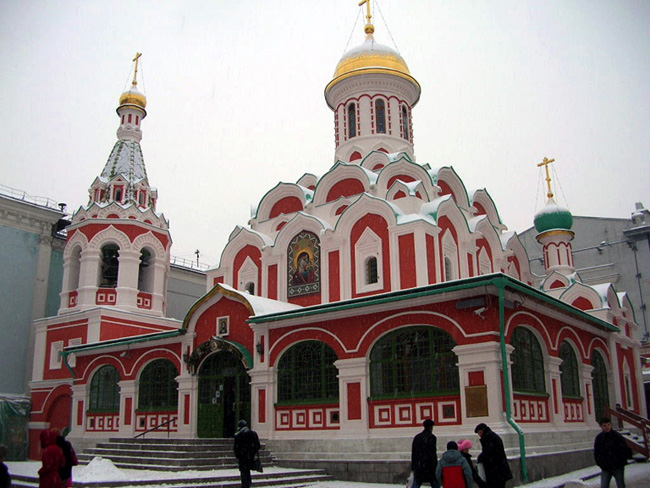 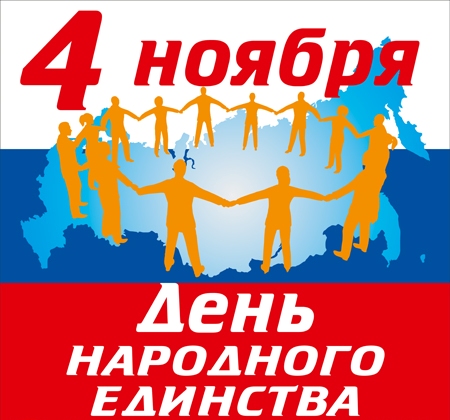